2020 STATE TRIBAL LEADERS SUMMIT
State Personnel Office
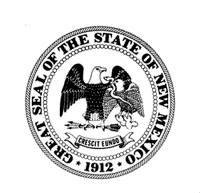 Mission
A trusted partner expertly leading the way in human resources practices and services that enhance the employee experience. 

Vision 
To motivate a creative and inclusive workforce supporting innovation and achievement while serving the state of New Mexico. 

Values 
Our values reflect our core intention: we are human resources professionals and care about improving the lives of State employees and New Mexican communities we serve. 
Diversity 
Partnership 
Consistency
2020 STATE TRIBAL LEADERS SUMMIT
State Personnel Office
Goals
Improve the effectiveness of State Government through promoting Diversity, Equity, and Inclusion in the workforce.  
Serve as the thought partner and leader in expertise, research, and data-driven knowledge in human resource management, policy design and decision making. 
Create effective human resources solutions that foster a productive, positive, and high-performing workforce which serves the communities of New Mexico. 
Provide timely, accurate, expert, and responsive customer service that addresses the needs of our customers. 
Promote, develop, and provide employee training and professional development as a critical element of their organizational success. 
Key Contacts
Pamela Coleman 
Director
Phone: 505-570-7567
Email: Pamela.Coleman@state.nm.us
Jaime Phillips
Lead HR Consultant & Tribal Liaison
Phone: 505-469-5516
Email: Jaime.Phillips2@state.nm.us
2020 STATE TRIBAL LEADERS SUMMIT
2021 Legislative Session
State Personnel will participate in drafting legislation expected to be introduced by Sen. Lopez on the topic of Anti-Institutional Racism in State Government, and will subsequently support that legislation.

Achievements
State Personnel works with IAD to facilitate offering the training called “Building Cultural Equity with Native Nations,” which is required learning for state employees per the State-Tribal Collaboration Act.
In FY20 the new curriculum for the course was finalized and offered to state employees; SPO migrated all course enrollments and tracking to the Enterprise Learning Management (ELM) system for improved learner access and course completion data reporting capacity.  Class listings were also moved to an interactive website calendar for ease of schedule viewing.

SPO Website: https://www.spo.state.nm.us/